ENTREPRENEURSHIP & INNOVATION
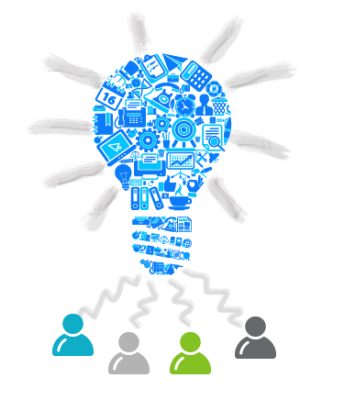 Innovation
ENTREPRENEURSHIP & INNOVATION
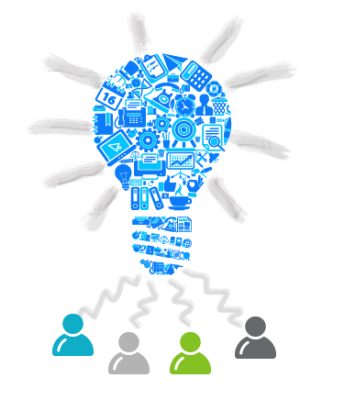 Innovation
Innovation is a success factor for business and a driving force for economy.
ENTREPRENEURSHIP & INNOVATION
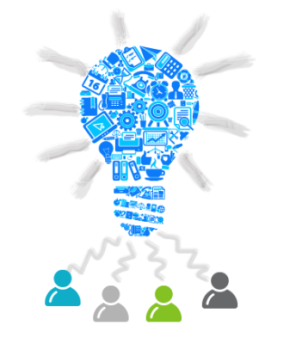 Innovation
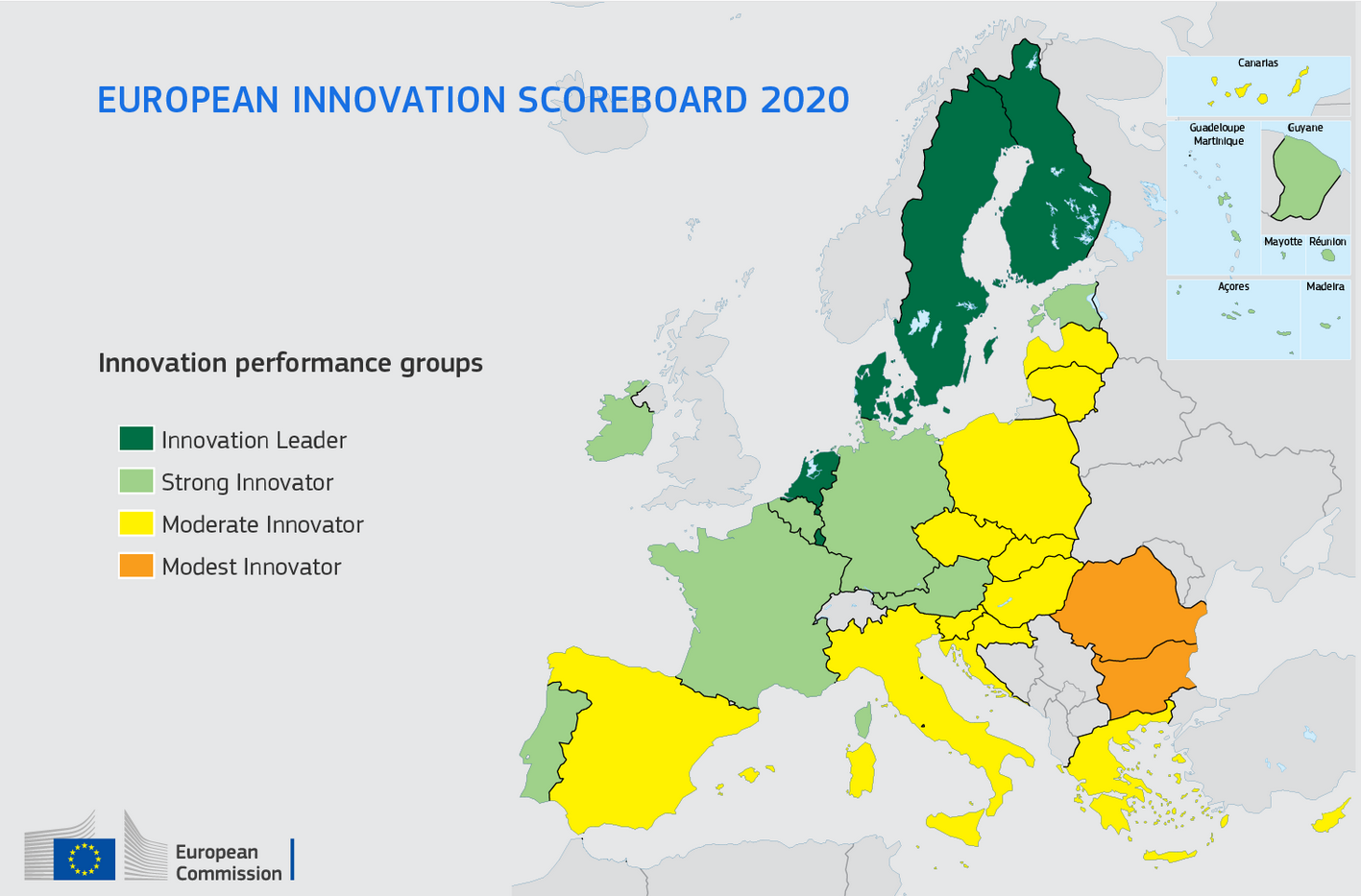 ENTREPRENEURSHIP & INNOVATION
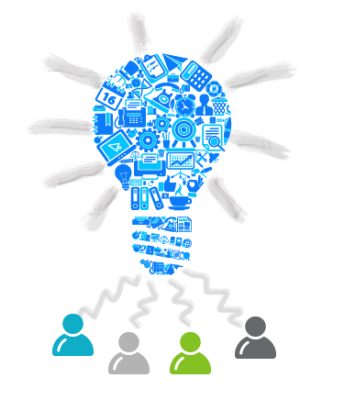 Innovation
ENTREPRENEURSHIP & INNOVATION
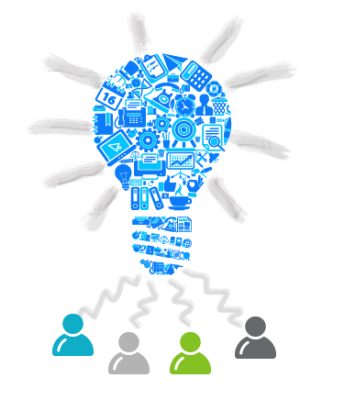 Innovation
Implementing innovation offers a competitive advantage to businesses, because:
ENTREPRENEURSHIP & INNOVATION
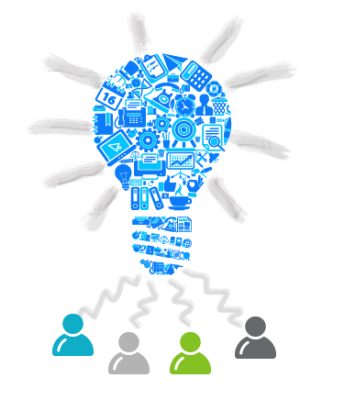 Innovation
ENTREPRENEURSHIP & INNOVATION
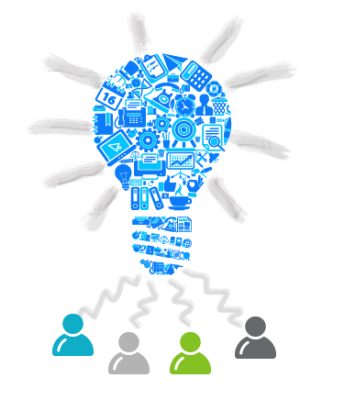 Innovation
Internal factors that hinder innovation
ENTREPRENEURSHIP & INNOVATION
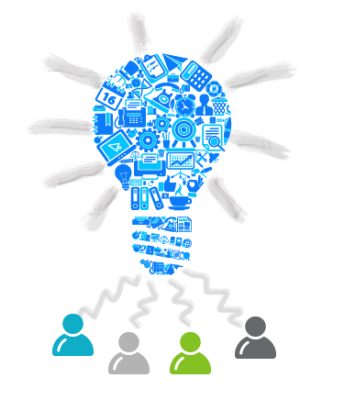 Innovation